資料⑦
令和５年度食品ロス削減総合対策事業のうち
フードバンク活動支援事業
（令和５年度当初予算）

事業概要
事業概要
【令和５年度予算概算決定額　92（90）百万円】
＜対策のポイント＞
　食品ロス削減のみならず、生活困窮者支援の観点からも、その役割の重要性が高まっているフードバンクに対して、スタートアップ団体や広域連携等の先進的な取組を行う団体を支援します。

＜事業目標＞
　 2000年度比で事業系食品ロス量を半減（273万t［2030年度まで］）
・　食品の取扱量拡大に向けた一時保管用の倉庫や食品を運搬するための車両等の賃借等
（スタートアップ支援、先進的取組支援）
・　スタートアップ団体での食品衛生に係る研修会・検討会の開催（スタートアップ支援）
・　食品受入・提供能力の強化に向けた関係機関との連携のための会議（先進的取組支援）
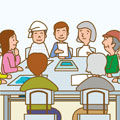 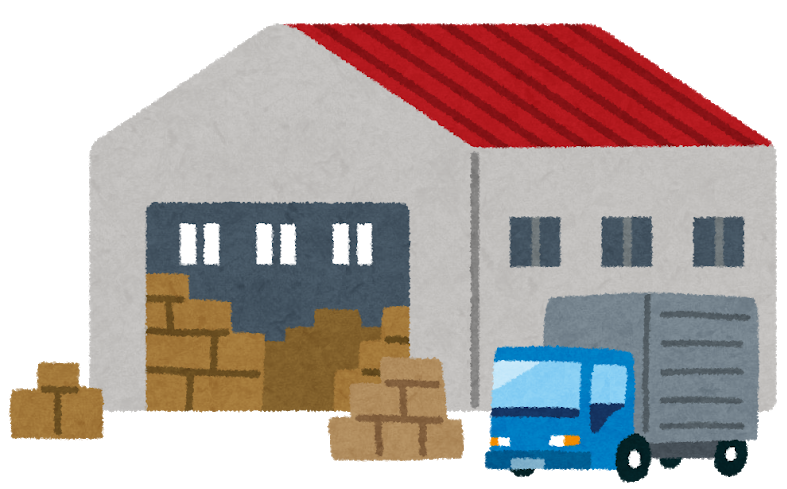 <先進的な取組の例>
①　広域的な連携
県域を跨いで、多くの企業から食品を受入れ、多くの施設等へ提供

②　プラットフォームの構築
企業から寄附の相談を一括して受け付け、各地のフードバンクの中から
適した提供先を調整

③　マッチングに特化した活動
　　食品の受入れ・保管を自らは行わず、食品の寄附を行う食品企業と、
　食料支援を求める子ども食堂等とのマッチング

④　企業・行政とのコーディネート
企業や地方自治体とフードバンクとの連携強化により、継続的な食品受入れや、食料支援を必要とする者を適切に把握

⑤　農業者との連携
生産者団体と連携して、生産段階で発生する規格外の農産物等を受入れ
＜事業の流れ＞
（1、2の事業の一部）
［お問い合わせ先］
　大臣官房新事業・食品産業部外食・食文化課（03-6744-2066）
民間団体等
（市区町村を含む）
（1、2の事業の一部）
2
国
民間団体
補助（定額）
定額、1/2以内
都道府県等
（市区町村を含む）
定額、1/2以内
補助（定額）
民間団体
令和５年度食品ロス削減総合対策事業　フードバンク活動支援　交付の仕組み
１．（目）新市場創出対策地方公共団体補助金によるもの（都道府県経由で交付）
【国】
【補助事業者】
【間接補助事業者】
交付申請・計画提出
都道府県等事業実施計画提出
実施状況・結果報告
交付申請・計画提出
実施状況・結果報告等
地方農政局長
北海道農政事務所長
沖縄総合事務局長
民間団体（＝フードバンク団体）
市区町村注２
都道府県知事
戦略策定市町村注１の長
計画審査・交付決定
結果報告等の受理
支払い等
計画審査・交付決定
結果報告等の受理
支払い等
※都道府県・市区町村が自ら事業実施主体になることも可能
２．（目）新市場創出対策事業費補助金によるもの（民間団体経由で交付）
※都道府県・市区町村は、補助事業者・間接補助事業者いずれになることもできない
【国】
【補助事業者】
【間接補助事業者】
交付申請・計画提出
実施状況・結果報告等
交付申請・計画提出
実施状況・結果報告
農林水産省
大臣官房総括審議官（新事業・食品産業）
民間団体
民間団体（フードバンク団体）
計画審査・交付決定
結果報告等の受理
支払い等
計画審査・交付決定
結果報告等の受理
支払い等
注１　戦略策定市町村
以下に掲げる戦略のうち一つ以上を定めた市区町村及び特別区（事業年度末までに定めることが確実である市町村又は特別区を含む。）
・食品ロスの削減の推進に関する法律13条に基づく市町村食品ロス削減推進計画
・食育基本法第16条に基づく市町村食育推進計画（ただし、食品ロスの削減に関する事項を含む計画に限る。以下の計画についても同じ。）
・バイオマス活用推進基本法第21条に基づく市町村バイオマス活用推進計画
・廃棄物の処理及び清掃に関する法律第６条に基づく一般廃棄物処理計画
注２　市区町村が間接補助事業者となる場合は、補助事業者が都道府県知事である場合に限る（戦略策定市町村の長とはならない）。
事業手続き・スケジュール
＜都道府県等経由＞
支
払
実績
報告
実績
報告
支
払
遂行状況報告
遂行状況
報告
要望提出
（必要に応じ計画書案を基に調整）
交付決定、
事業開始
交付申請
採択通知
割当内示
交付決定
実績
報告
支
払
選定審査委員会にて審査
実績
報告
応募資料
提出
県計画の
提出・協議
交付決定
通知
遂行状況
報告
遂行状況報告
要望提出
割当内示
報告受理、
額の確定、支払
報告受理
額の確定
支払
公募実施
要望を本省へ提出
計画協議後、
交付決定通知
報告受理等
報告受理
等
割当内示
＜民間団体経由＞
応募資料
提出
採択通知
割当内示
交付決定、
事業開始
交付
申請
報告受理
額の確定支払
支
払
計画の
提出・協議
公募実施
（公募回数は未定）
交付決定
通知
採択通知
割当内示
交付決定